Should We Outsource Driver Development?
Tony Mason
Consulting Partner
OSR
Driver Development
Specialized type of development and testing (ergo, not easy to use “applications developers” for this task)
Requires high quality (avoid BSOD)
Time pressure (must wait for hardware, then gates overall release)
Driver Development
Specialized tools (WDK)
Specialized environment (kernel mode)
Specialized requirements
Hardware specific
Can be OS specific
Driver certification required
In-House Or Outsource
Do you have in-house staff
If not, expect longer development/test cycle, lower code quality
Do you have trusted outsource partner
If not, expect additional technical oversight required to ensure end-product meets needs
In-House
Ensure team is well-resourced
Training
High end dev machines; appropriate test systems and tools
Participate in community forums
Small, close knit developer community
WDK is not enough
In-House
Schedule:  3-6 months (typical)
Depends on skill of developer, experience
Depends on complexity of project
Outsource
Does developer have experience?
Very few “generic” devices
Each device has specific development environment (Audio, Network, and Storage, etc.)
What code, documentation, knowledge transfer, and rights are provided?
Outsource
Schedule:  1.5-6 months (typical)
Additional time required for coordination/feedback cycle
Hints For Success
Define the project well
Functional specification (“what does this driver do?”)
Design specification (“how does this driver achieve it’s goals”)
Define the acceptance criteria well
What is the target platform/OS
Note:  Each additional platform requires extra testing (plan/schedule for it)
In-House Or Outsource
No perfect answer here
Depends on resources
Experienced developers = lower risk
Outsource requires coordination
Either approach can work
Balance costs and time
Training staff, delaying product more expensive than outsourcing
Call To Action
High quality driver equates to more stable platform, lower long-term support costs – focus on choosing the development paradigm that yields the best quality with the given resources
Additional Resources
Web Resources
WDK – http://www.microsoft.com/whdc/DevTools/WDKpkg.mspx
OSR Online – developer community – http://www.osronline.com
Please Complete A Session Evaluation FormYour input is important!
Visit the WinHEC CommNet and complete a Session Evaluation for this session and be entered to win one of 150 Maxtor® BlackArmor™ 160GB External Hard Drives50 drives will be given away daily!





http://www.winhec2008.com
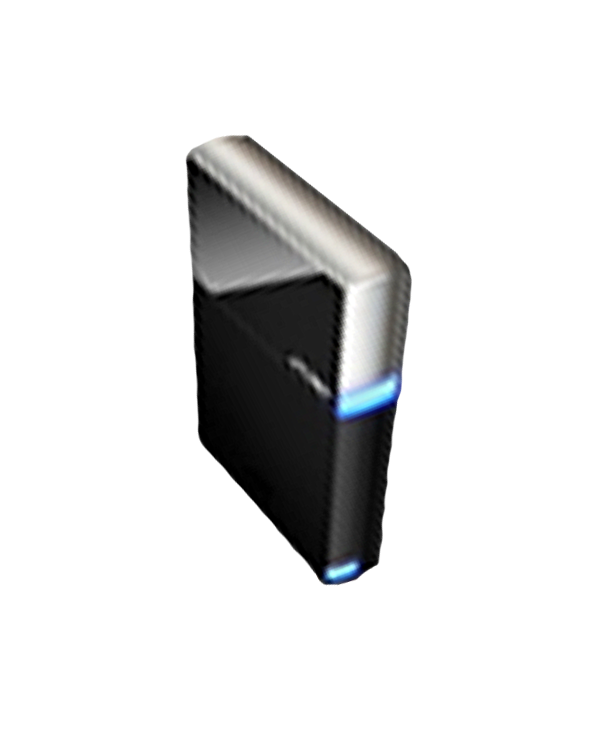 BlackArmor Hard Drives provided by:
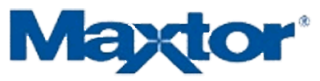 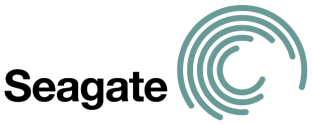 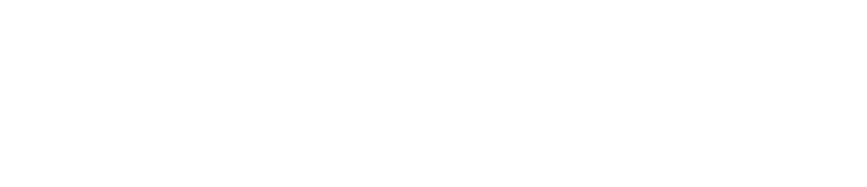 © 2008 Microsoft Corporation. All rights reserved. Microsoft, Windows, Windows Vista and other product names are or may be registered trademarks and/or trademarks in the U.S. and/or other countries.
The information herein is for informational purposes only and represents the current view of Microsoft Corporation as of the date of this presentation.  Because Microsoft must respond to changing market conditions, it should not be interpreted to be a commitment on the part of Microsoft, and Microsoft cannot guarantee the accuracy of any information provided after the date of this presentation.  MICROSOFT MAKES NO WARRANTIES, EXPRESS, IMPLIED OR STATUTORY, AS TO THE INFORMATION IN THIS PRESENTATION.